２．預貯金の払い戻し制度の創設
（民909条の2：2019.7.1施行）
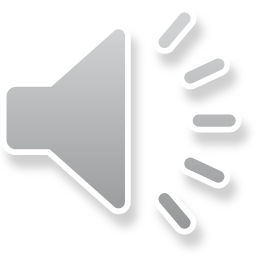 セミナー資料　栂村行政書士事務所　　相談は無料ですのでお気軽に：0898-35-1022　Mail:：m.tsugamura＠tsugaoffice.jp
１．預貯金の払い戻し制度の創設（民909条の2：2019.7.1施行）
　
　　預貯金が遺産分割の対象となる場合、各相続人は、遺産分割が終　
　わる前でも、一定の範囲で預貯金の払い戻しを受けることができる
　ようになりました。

（1）改正前（旧規定）
　　　遺産分割が終了するまでの間は、相続人単独では預貯金債権の
　　払い戻しができませんでした。
　　　そのため、葬儀費用や病院、施設等の支払は、遺産分割が終了
　　するまでは、被相続人の預金払い戻しができませんでした。

（2）改正後（新規定）
　　　遺産分割における公平性を図りつつ、遺産分割前でも相続人の
　　資金需要に対応できるよう、預貯金の払い戻し制度を設けた。
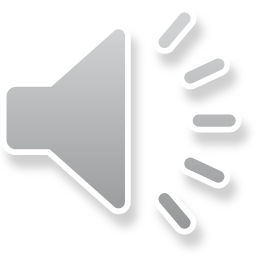 セミナー資料　栂村行政書士事務所　　相談は無料ですのでお気軽に：0898-35-1022　Mail:：m.tsugamura＠tsugaoffice.jp
２．遺産分割前における預貯金の払い戻し制度（民９０９
　　条の２）の内容

（1）民法９０９条の２の内容
　　　預貯金債権の３分の１に法定相続分を乗じた額（但し、同一の
　　金融機関に対しては、法務省令で定める額（150万円を限度とす
　　る）については、相続人単独で払い戻しができると定めています。





（2）９０９条の２により払戻しがなされた場合の取扱い
　　　９０９条の２の後段では、遺産の一部分割によりこれを取得し
　　たものとみなす旨定められています。
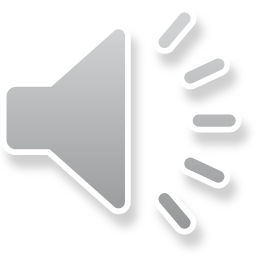 ①　相続人の相続分
　　　・長男：1/2
　　　・次男：1/2
②　長男の単独払戻し分は100万円
　　・600万円×1/3×1/2＝100万円
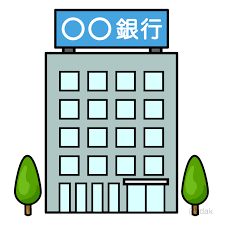 預貯金
600万円
被相続人
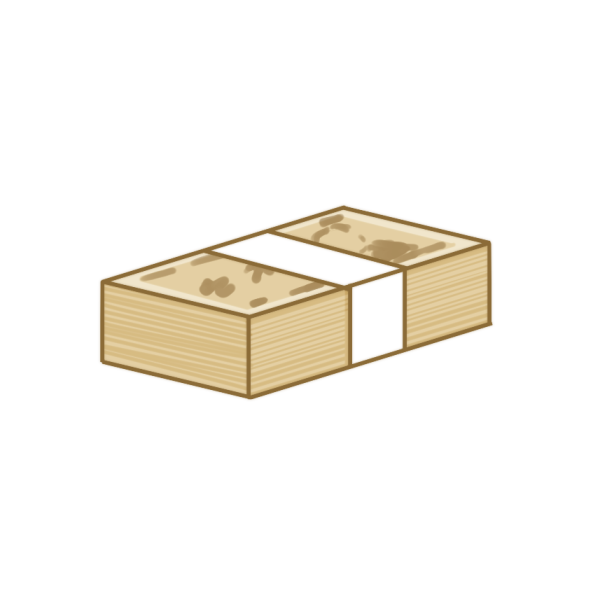 セミナー資料　栂村行政書士事務所　　相談は無料ですのでお気軽に：0898-35-1022　Mail:：m.tsugamura＠tsugaoffice.jp